ORIGIN OF GENETIC VARIATION
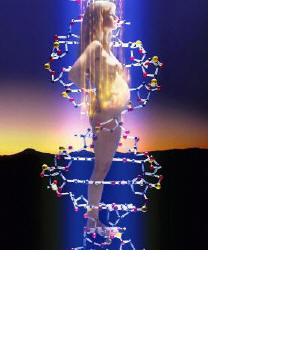 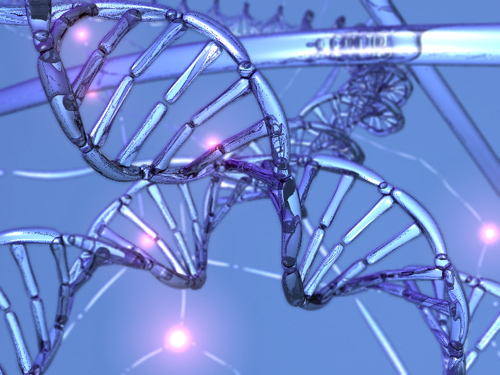 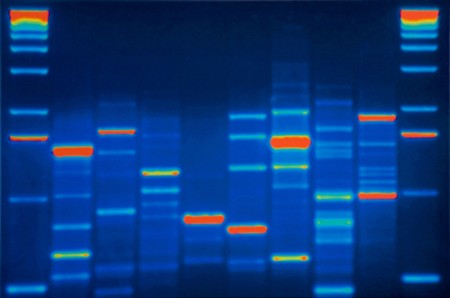 Consequence of the H-W principle: 
if the assumptions of the H-W population hold true, polymorphism can be
maintained solely by random mating and Mendelian inheritance
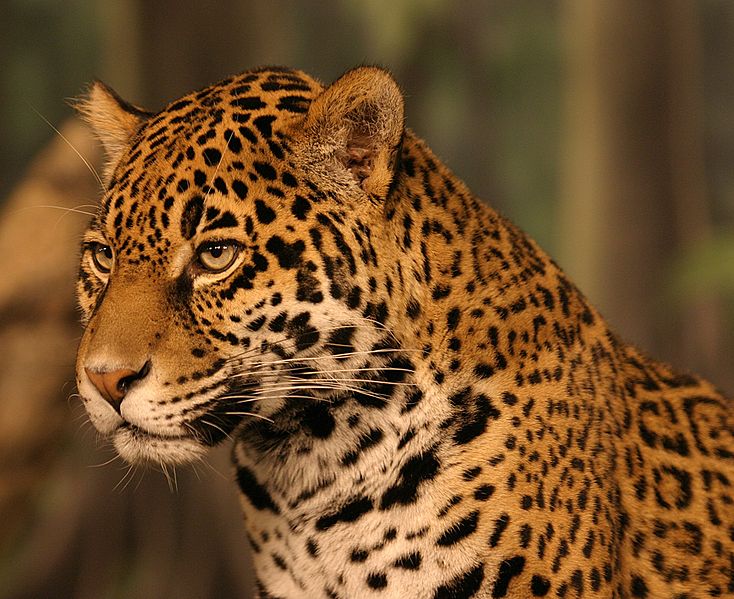 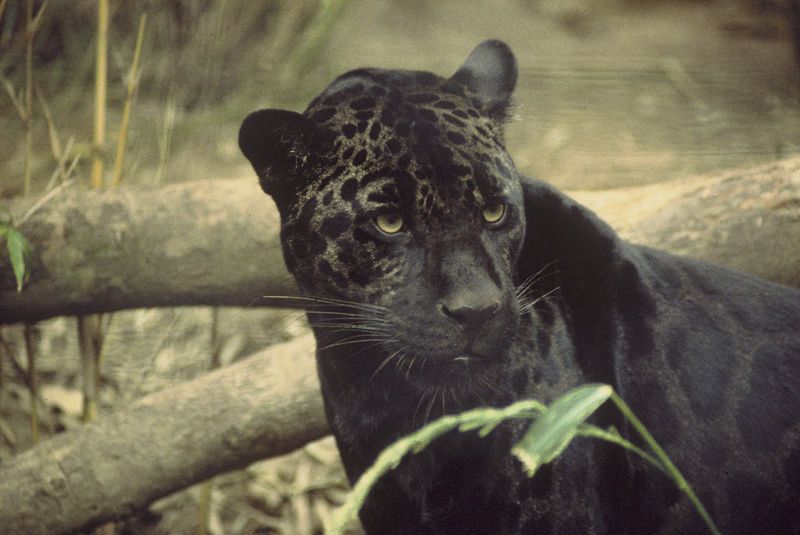 BUT!
real populations usually differ from the model:

population size finite
mating may be nonrandom
migration
selection
emergence of new alleles by mutation
MAIN MICROEVOLUTIONARY MECHANISMS:
mutation (incl. transposition)
 recombination
 migration (gene flow)
 nonrandom mating 
 natural selection
 random genetic drift (incl. bottleneck, founder effect)
 (molecular drive)
MUTATION
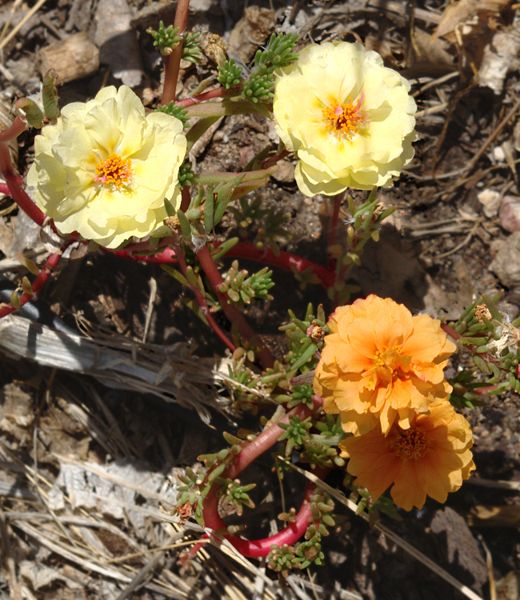 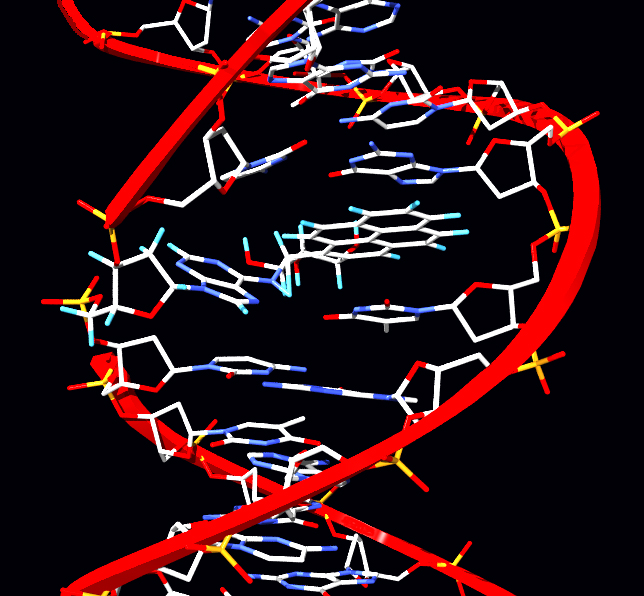 spontaneous  induced
 in germ cells  somatic
 according to their deleterious/beneficial effect:  					beneficial (positive)  					deleterious (lethal, negative)  					neutral
synonymous			       nonsynonymous
missense
nonsense
According to effect
point (gene)
 chromosomal
 genome
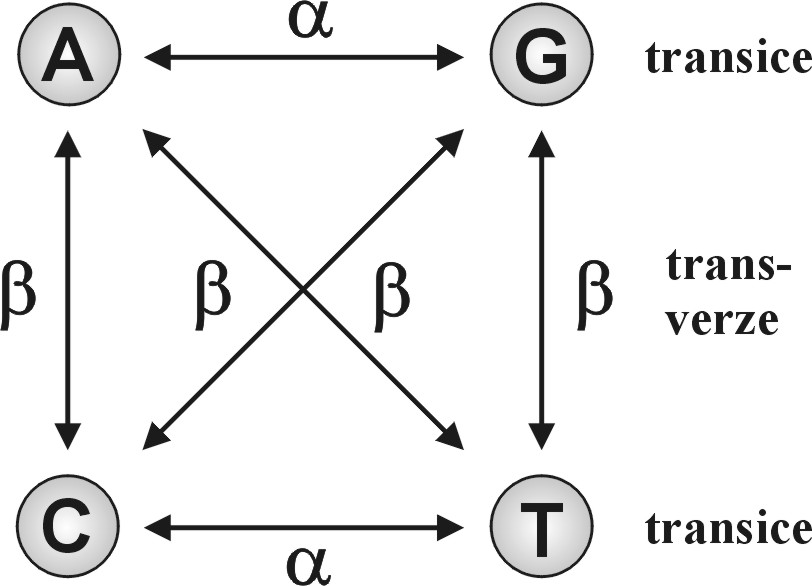 Point mutations:
substitutions (transitions, transversions)
GTC  TTC
 Val    Phe
AAG  TAG
 Lys   ochre (stop)
GTC  GTA
 Val    Val
}
indels  shift of reading frame
insertions	ACGGT  ACAGGT
delections	ACGGT  AGGT
back mutations: generally 10-times lower frequencies
recurrent mutations  mutation pressure:
   eg. when allele frequency A = 0,5; 2N = 2000:
   after 1st generation  N = 1001  increase to 0,5005
   after 100 generations  0,55 ...
 change of allele frequencies by mutations very slow
Chromosomal mutations (chr. rearrangements)
inversions    pericentric
  paracentric
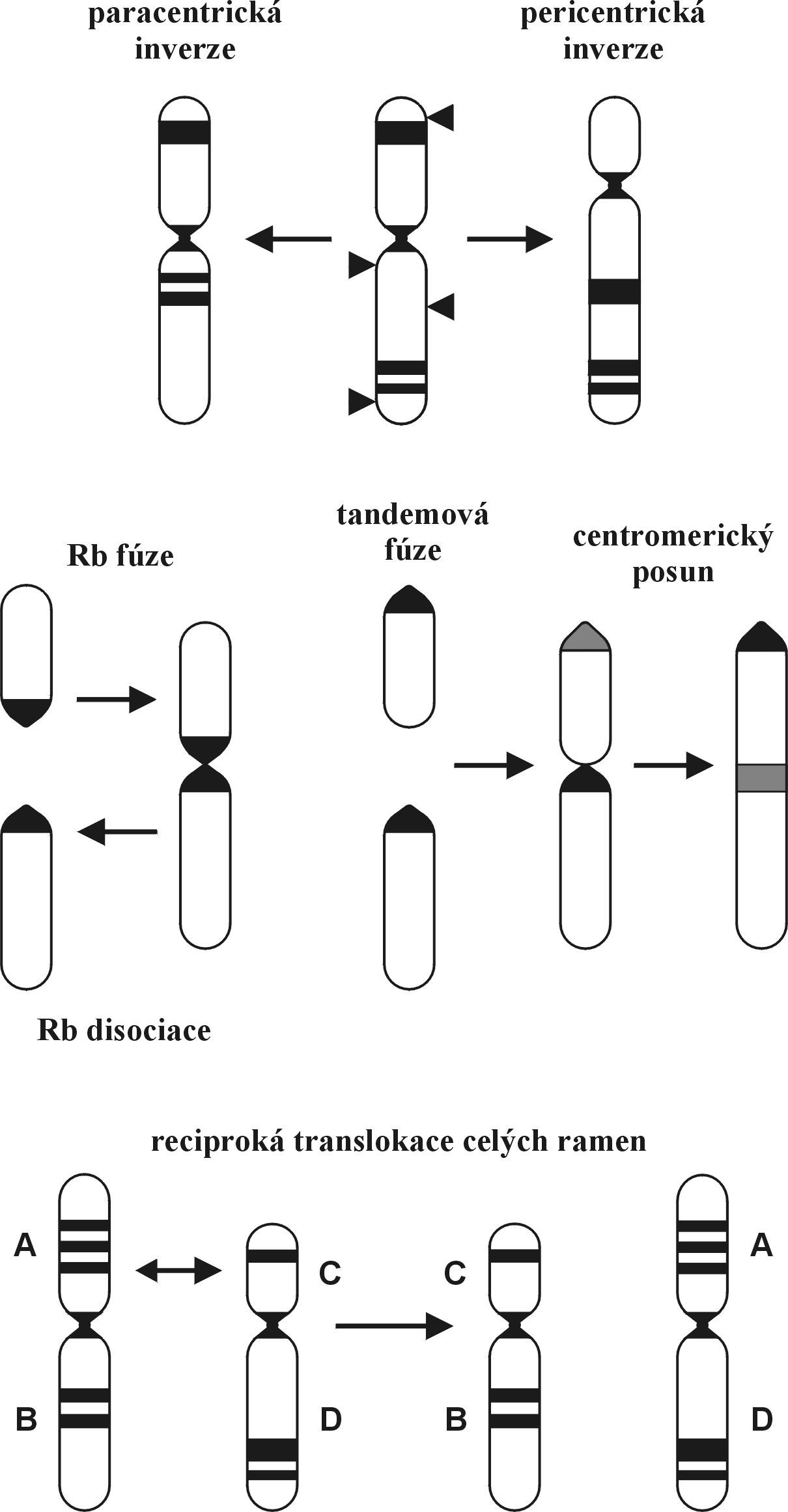 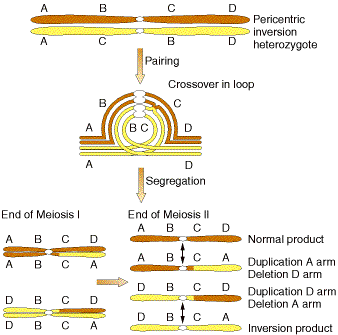 translocations
fusions and dissociations  (Robertsonian translocations)
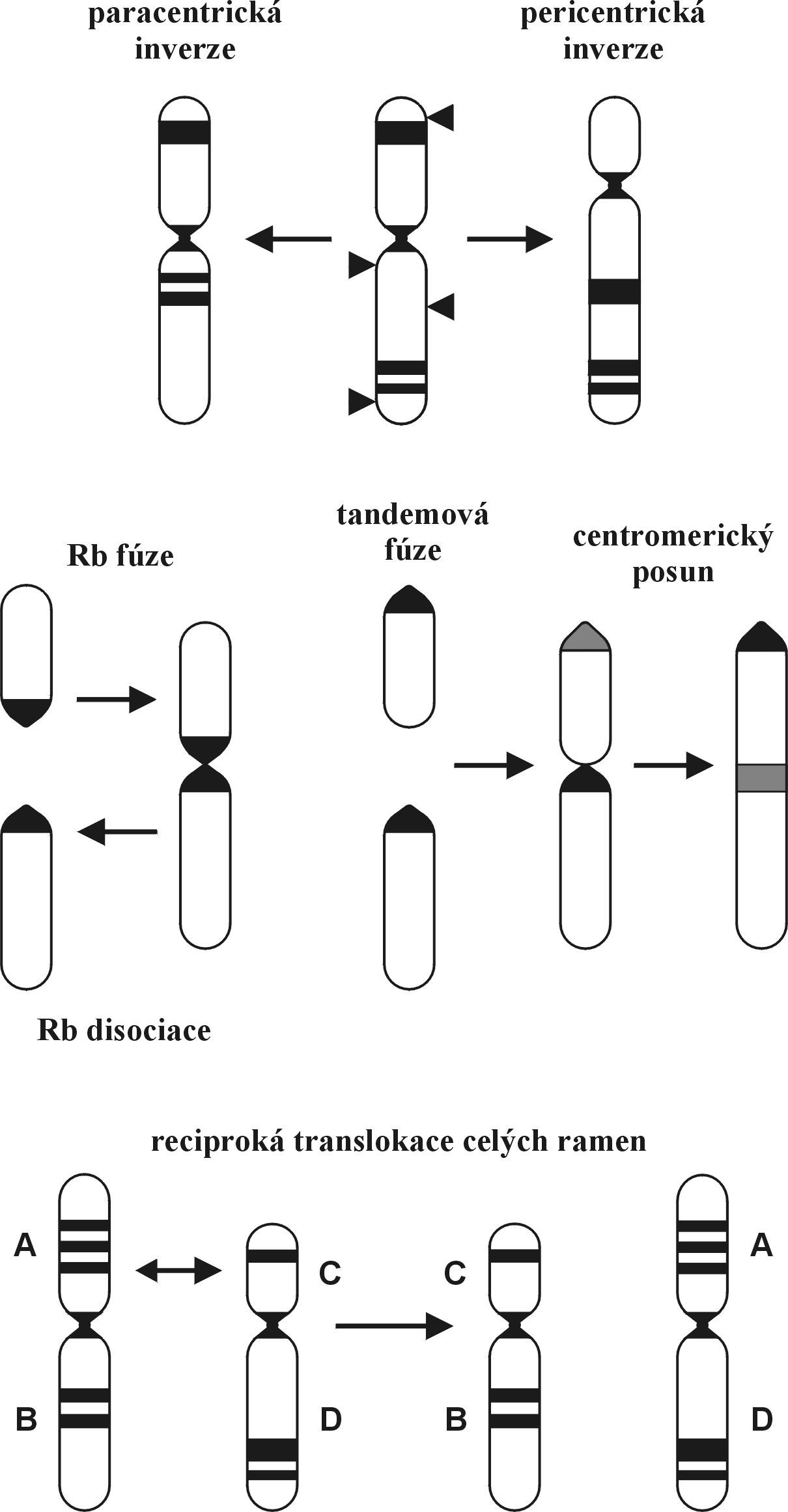 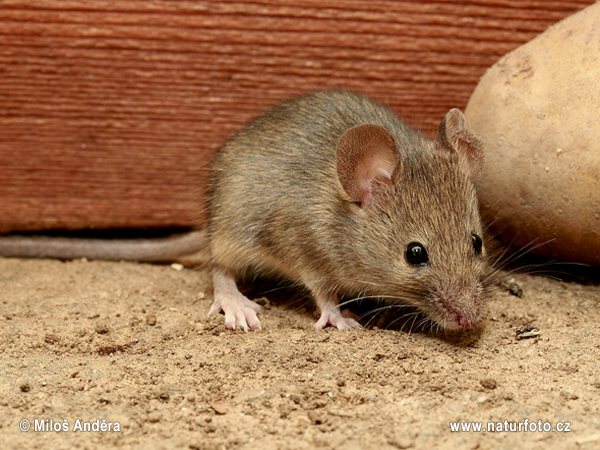 house mouse
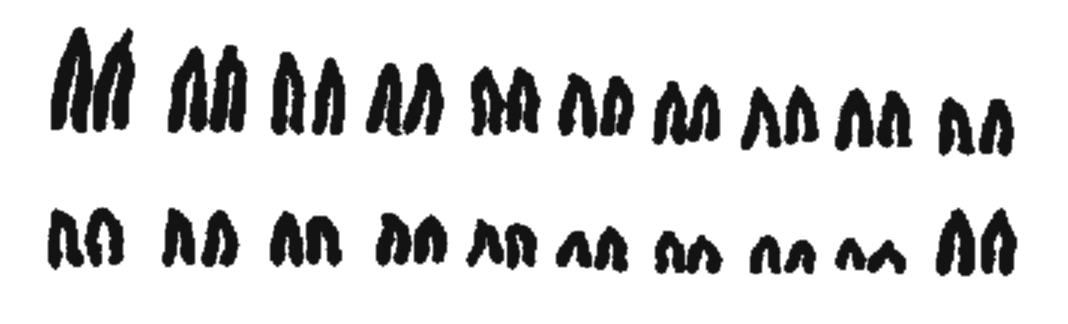 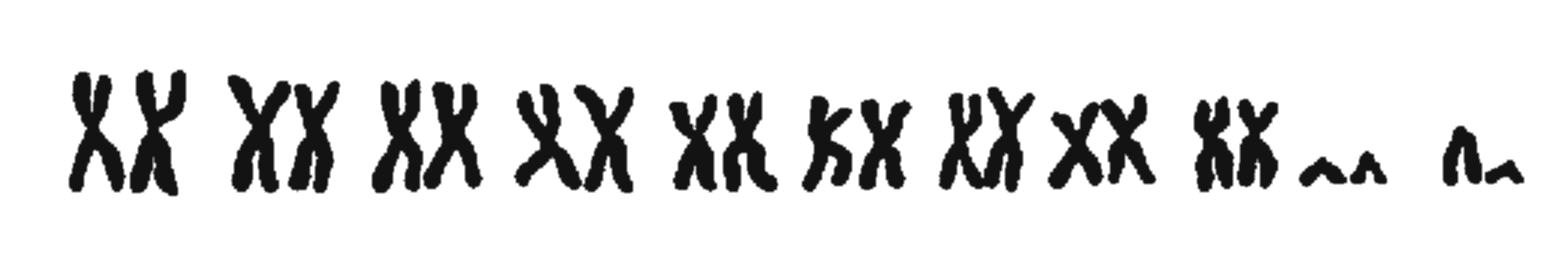 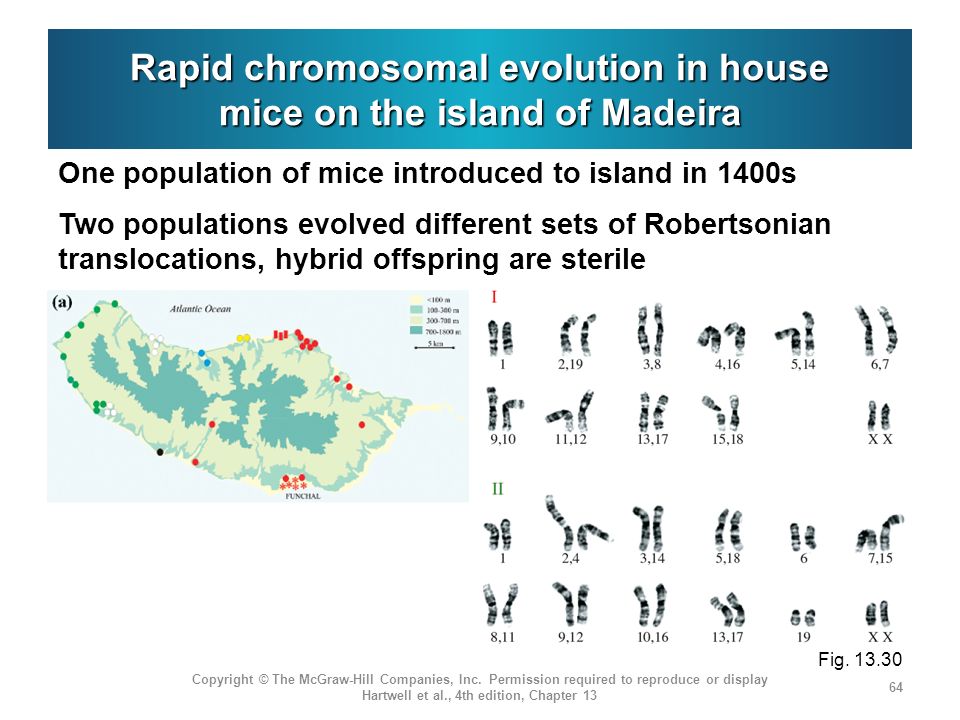 translocations
fusions and dissociations    whole-arm reciprocal translocations (WART)
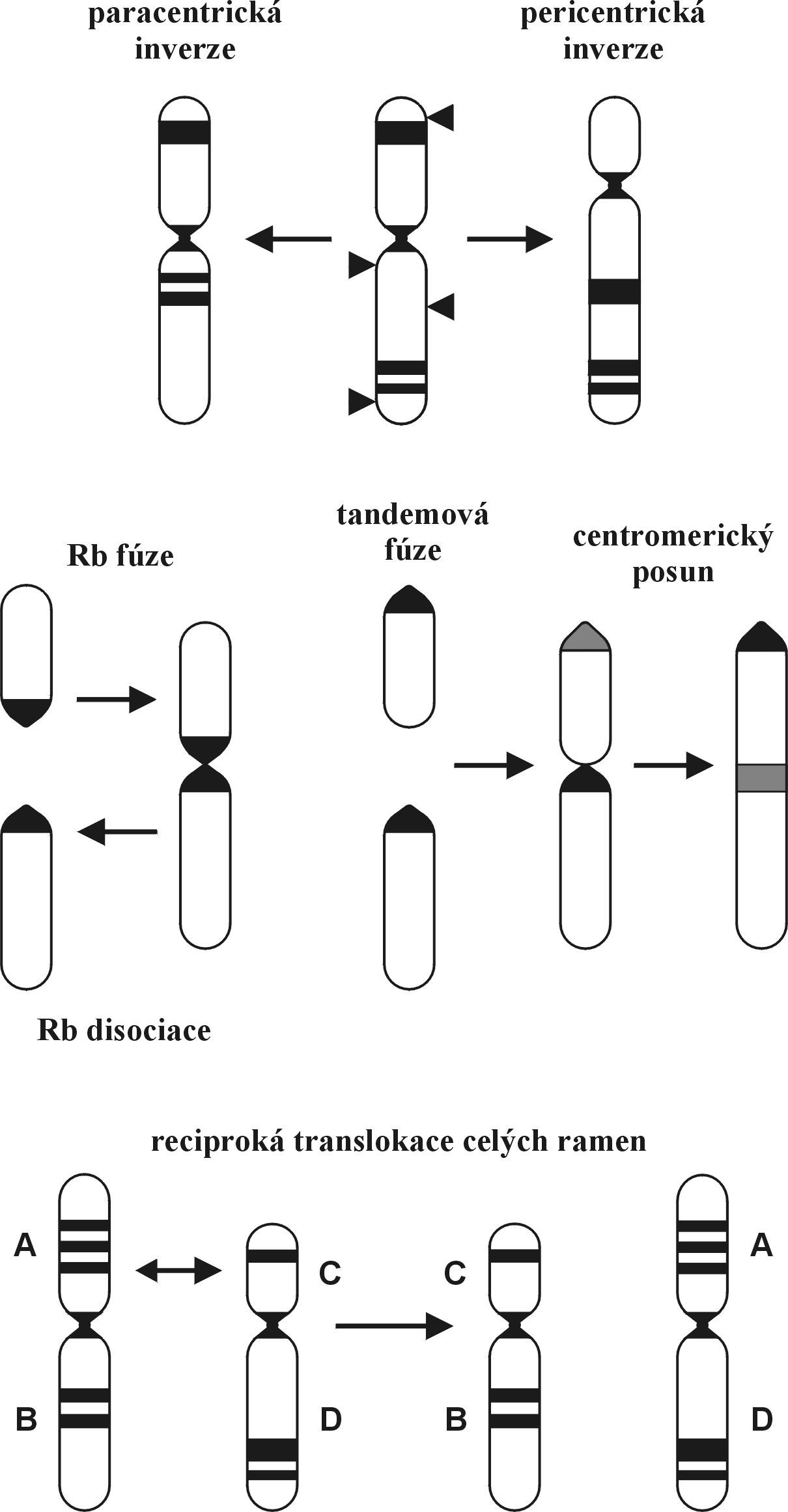 house mouse
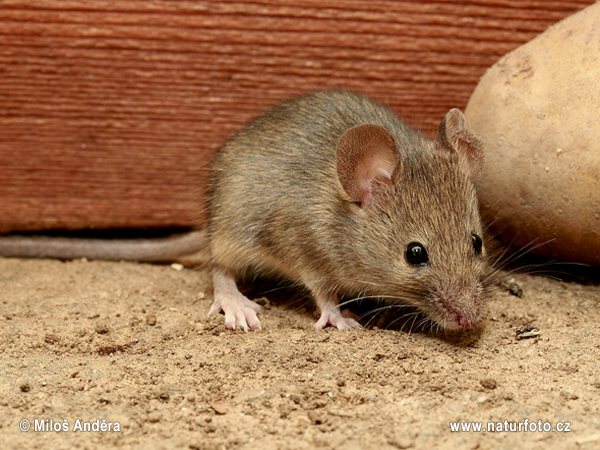 deletions

 duplications
 insertions
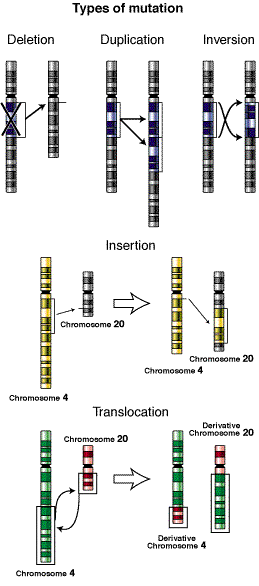 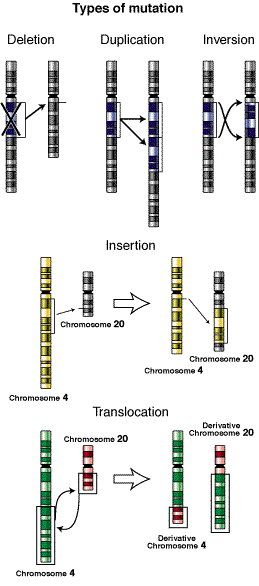 Genome mutations
-somies (monosomies, trisomies)
	mostly incompatible with life
	monosomies: the only viable = X0 (Turner syndrom)
	trisomies: imbalance in gene dosage (increased expression of	  the trisomic pair)
	viable trisomies : XXY, XXX, XYY, Patau syndrom (chr. 13),	  Edwards s. (chr. 18), Down s. (chr. 21)
-ploidies (polyploidy)
	especially plants
	in animals less frequent (invertebrates, fishes, amphibians)
	during the vertebrate evolution 2 rounds of whole genome duplications 	(2R-hypothesis)
	polyploid individuals usually bigger (increased cell volume)
	odd multiples of the genome  problems in meiosis  reproductive barrier	(not always – eg. triploid frogs)
autopolyploidy: combination of two identical genomes	fusion of cells	endoreplication	abortive cell cycle
allopolyploidy: combination of two different genomes	fusion of diploid gametes	polyspermy
Randomness and mutation rate ()
mutation effects random, position and rate nonrandom 
transitions > transversions
mutation „hotspots“: CpG in animals (methylated C  T); TpT in Procaryota  „SOS reactions“ in Bacteria, minisatellites (VNTR), microsatellites (STR)
mtDNA > nuclear DNA
sex chromosomes > autosomes
influence of proximity of the replication start, centromeres, telomeres, repetitive   sequences, intensity of transcriptions
cold-blooded animals: > temperature  > 
RNA viruses (HIV)
parasites
antigens, immunoglobulins
>  of somatic mutations
males > females: humans 6x, rodents, fox: 2x … more cell divisions in germ cells
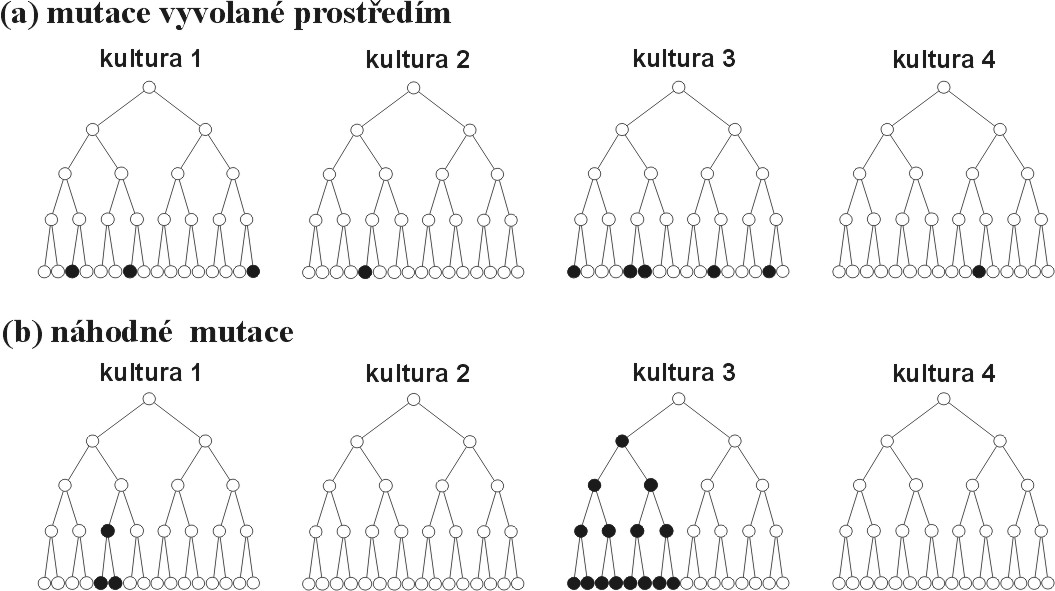 Adaptive (directed) mutations?
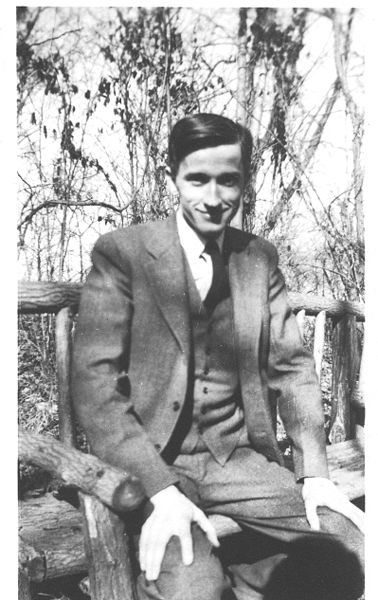 Max Delbrück, Salvador Luria (1943):   fluctuation test
directed mutations
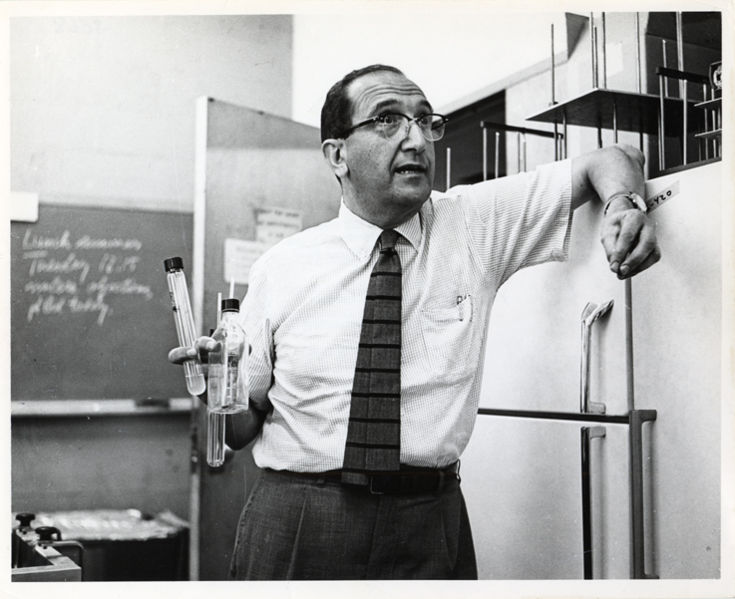 random mutations
RECOMBINATIONS
mutations  new alleles
recombinations  new genotypes (exception = intragenomic recombination)
Vytvoření zlomu na jednom chromozomu.
Štěpení Holidayova spoje
Invaze řetězce do homologního chromozomu.
Spojení řetězců homologních chromozomů. Holidayův spoj
Migrace Holidayova spoje. Vytvoření heteroduplexu.
Heteroduplex
in many organisms crossing-over important for right meiosis  	(at least 1 c-o per chromosome, otherwise aneuploidies)
women with  c-o   children
children of older women   recombinations
differences in various parts of chromosome (near centromeres and telomeres etc.,    differences among organisms)
small chromosomes  recombination frequencies
recombination „hotspots“:	humans 25 000	absent in Drosophila and Caenorhabditis elegans	frequent appearance and disappearance	demise of 1 point often compensated by increased aktivity of a neighbour point
differences in recombination rate between sexes:  - Haldane-Huxley rule: if one sex doesn´t recombine, it is the heterogametic sex  - if both sexes recombine, mostly in females  recombinations     (man 1,7x, mouse 1,3x)
differences between species:  - species with more small chromosomes  more recombinations than species    with less large chromosomes  - correlation with the number of arms: more recombinations in karyotypes with    large numbers of chrom. arms (at least 1 c-o/arm to avoid aneuploidies?)
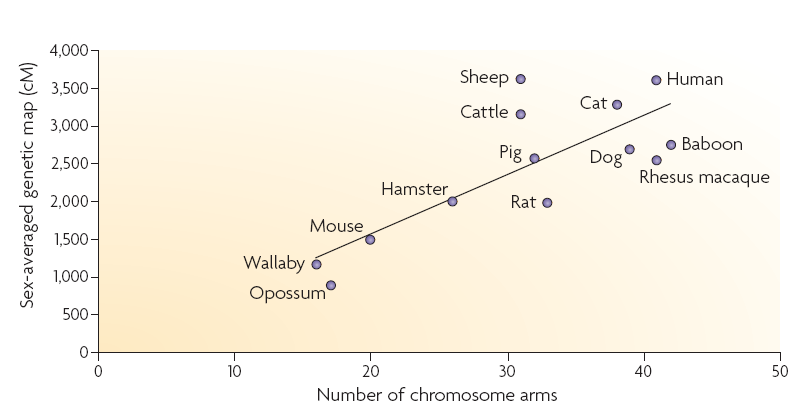 EvoluTIONARY CONSEQUENCES 
OF reCombinaTION:
large populations
no recombination
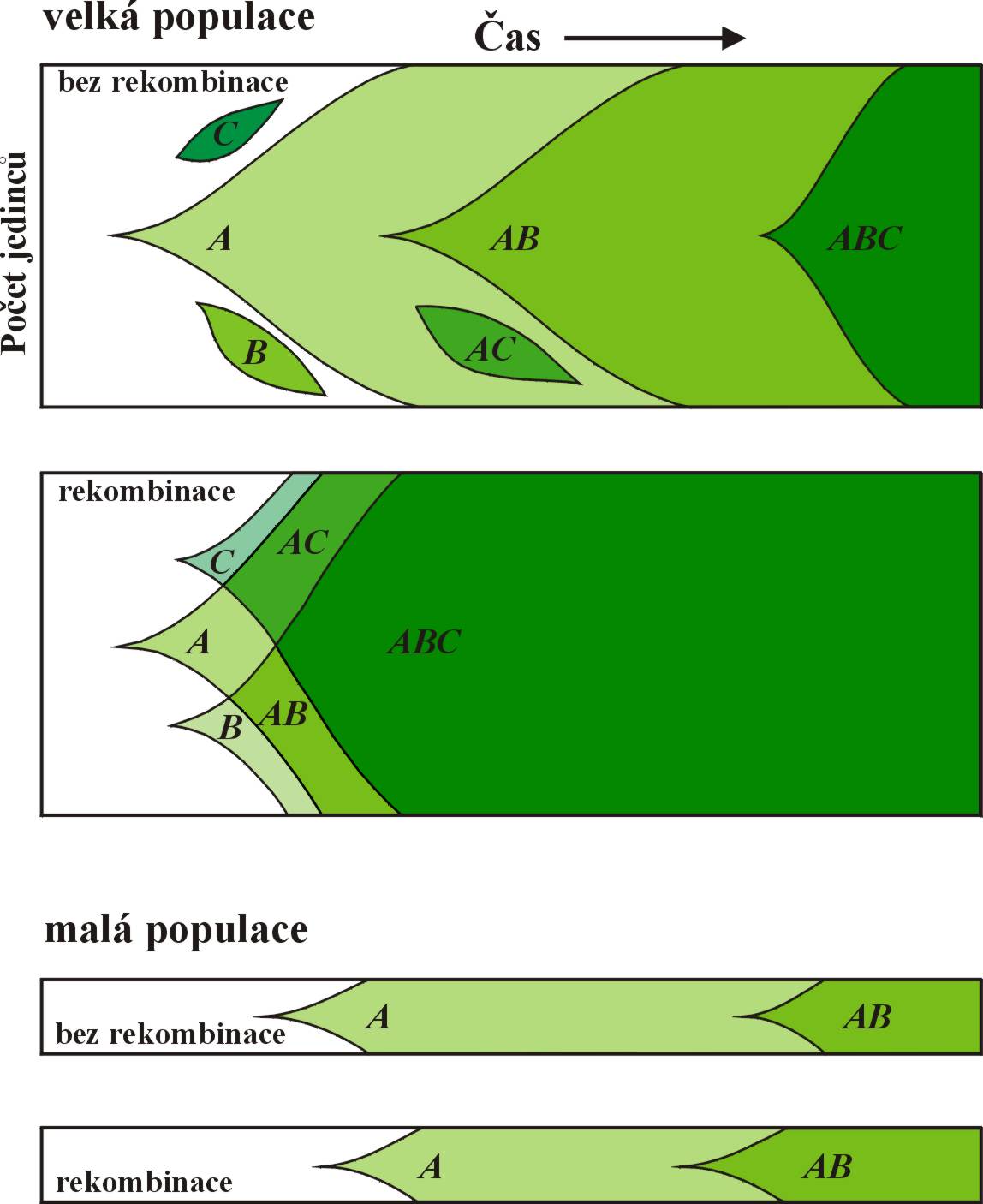 Recombination 
and polymorphism:
absence of recombination     linkage disequilibrium
recombination
small populations
EvoluTIONARY CONSEQUENCES 
OF reCombinaTION:
Recombination and polymorphism:
positive selection: selective sweep	hitchhiking (draft)
	more frequent appearance of rare alleles
negative selection: background selection
 loss of polymorphism
MIGRATION (GENE FLOW)
Migration rate, m = proportion of gene copies appearing in 	the population by immigration from other populations in the given 	generation
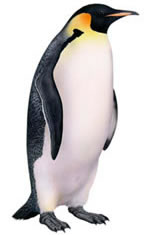 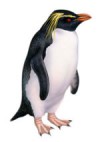 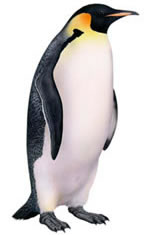 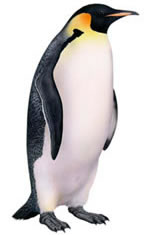 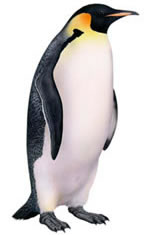 m
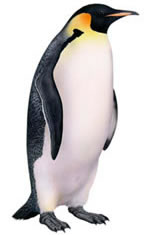 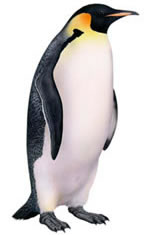 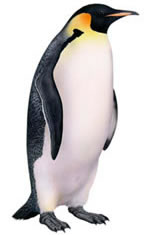 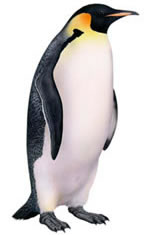 m
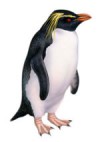 gene flow increases variation in the deme
MIGRATION (GENE FLOW)
long-distance migration but no gene flow
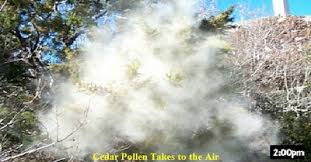 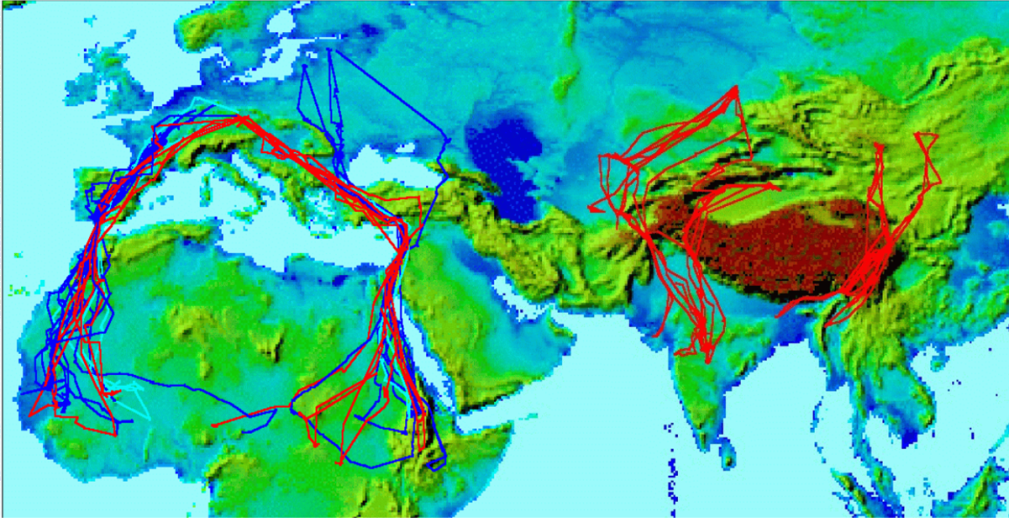 gene flow but no migration
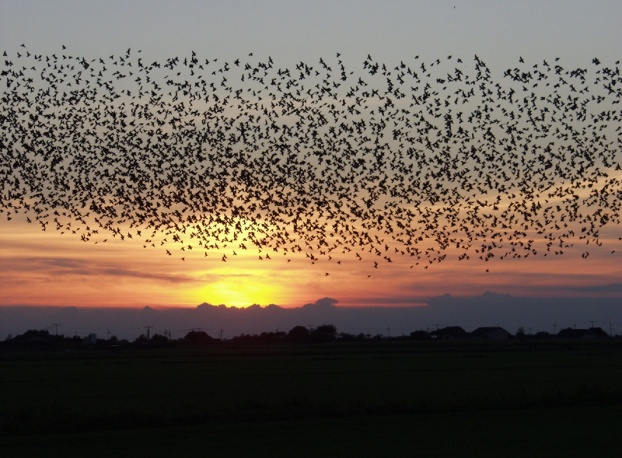 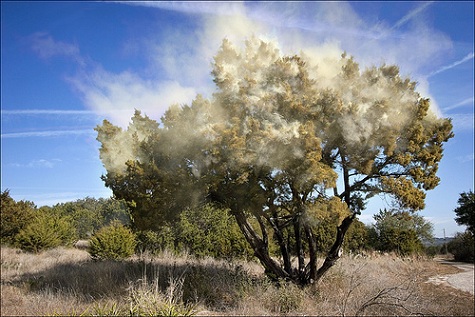 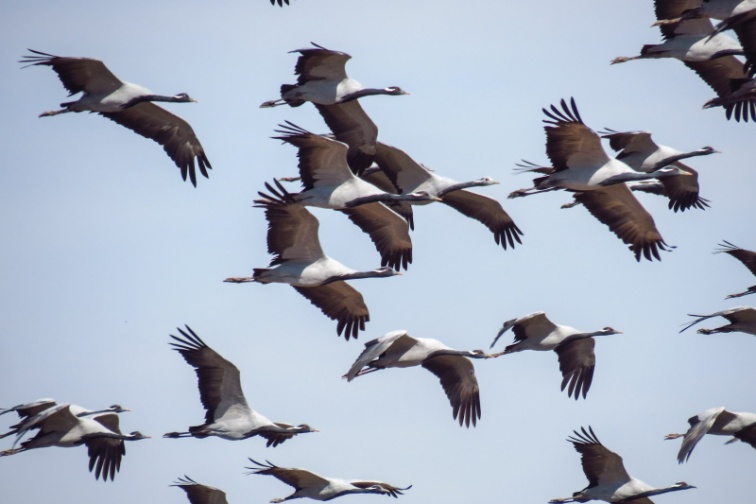 MetHodS OF genE FLOW ESTIMATION:
1. direct
capture-mark-recapture (CMR)
	finger clipping, special dyes, tattooing, tags, rings, collars, 	genetic marking
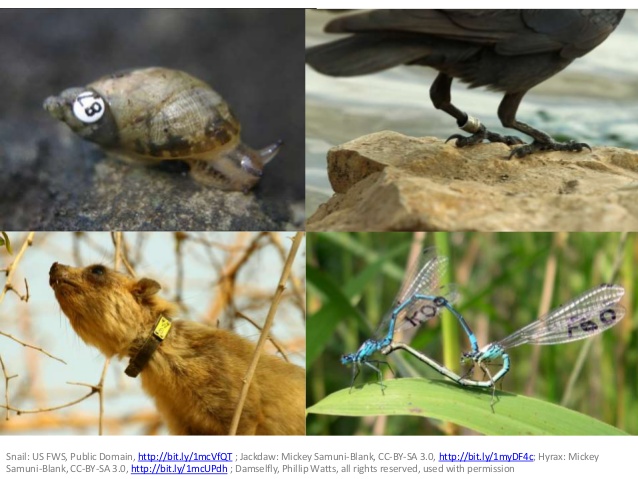 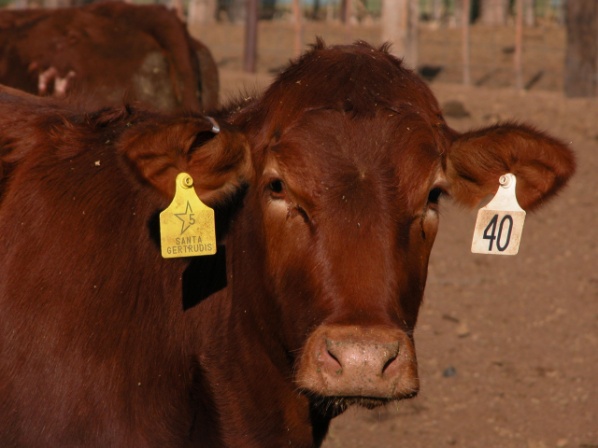 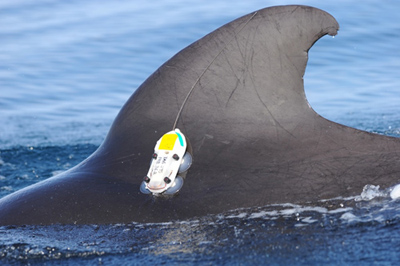 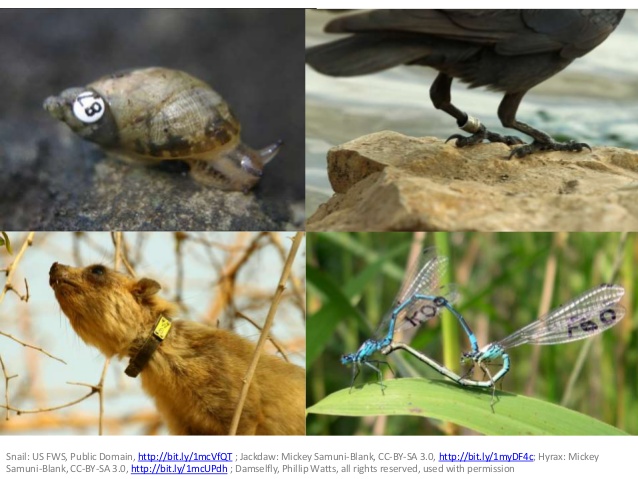 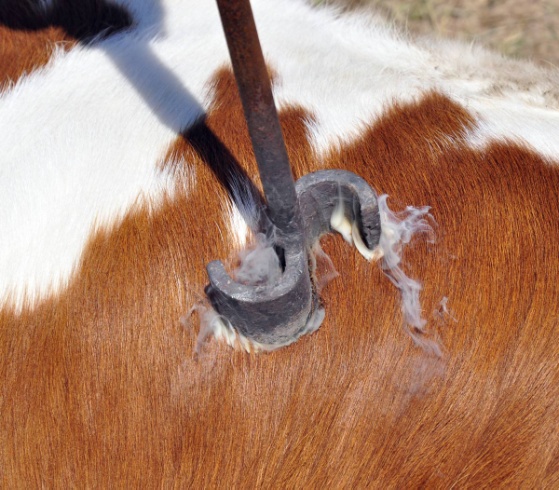 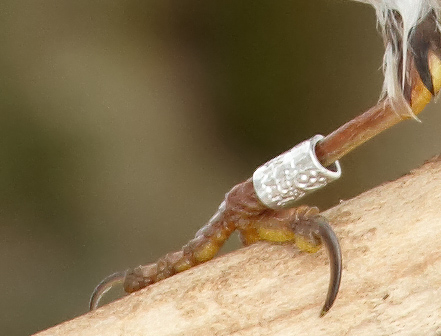 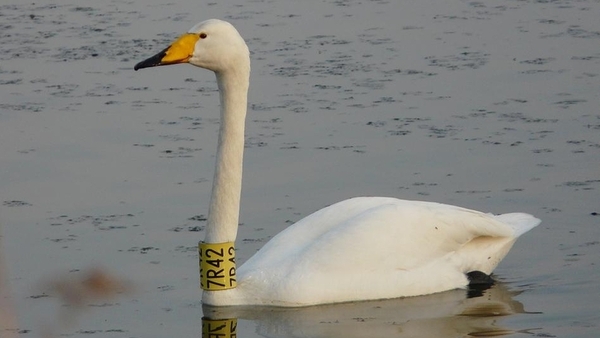 1. Direct methods
remote tracking – telemetry
	transmitters, anntenas; GPS systems
	... more expensive, time consuming
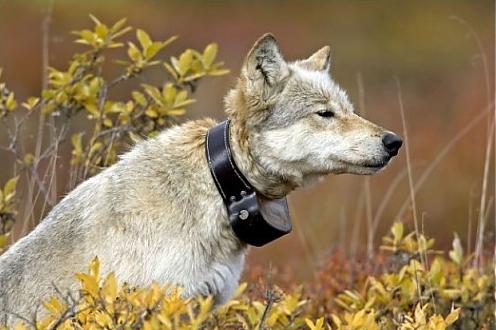 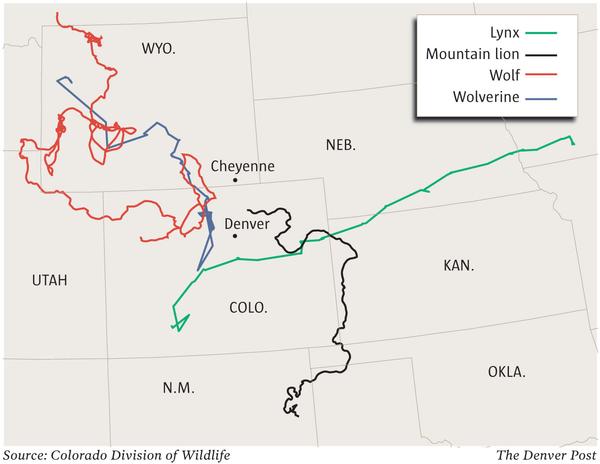 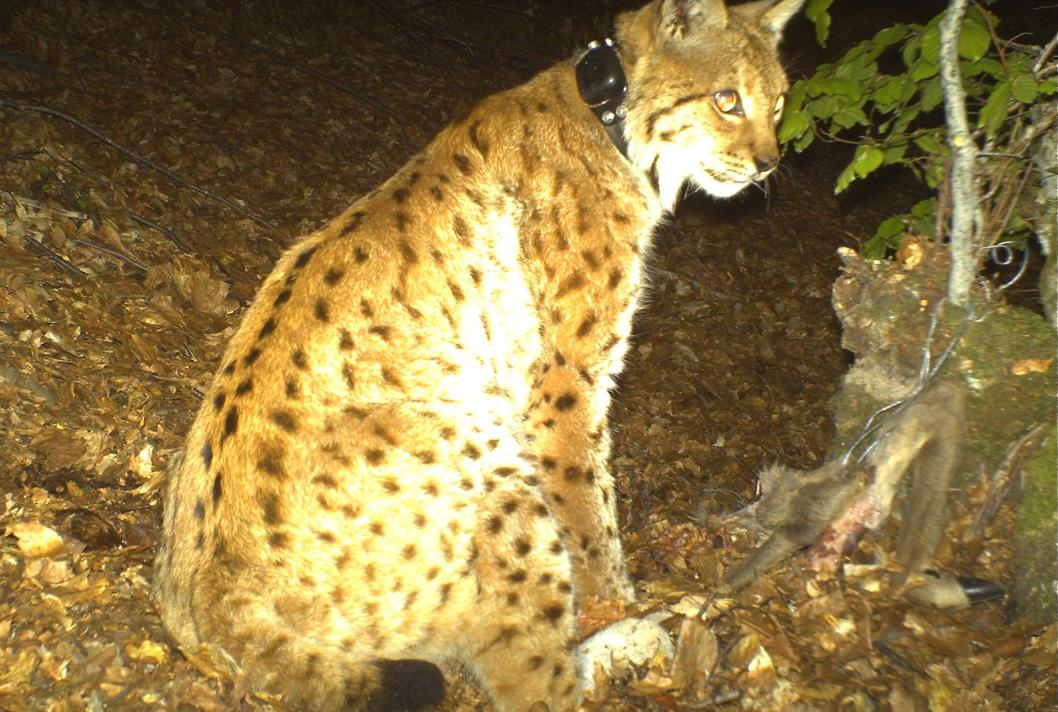 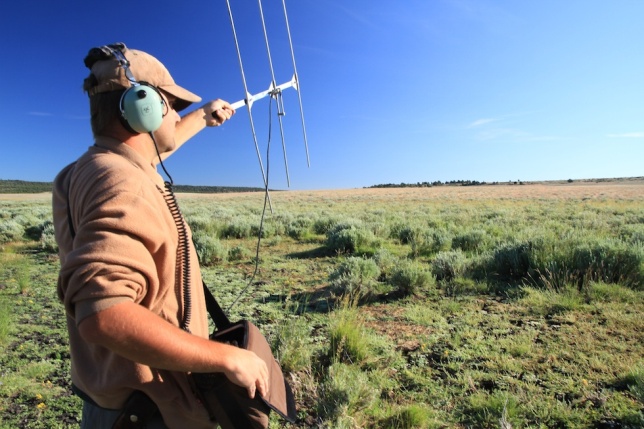 Risk of underestimation of gene flow!!
2. Indirect methods
molecular markers
	gene flow models
	maximum likelihood and Bayesian programs
	dispersal: distance between parents and offspring
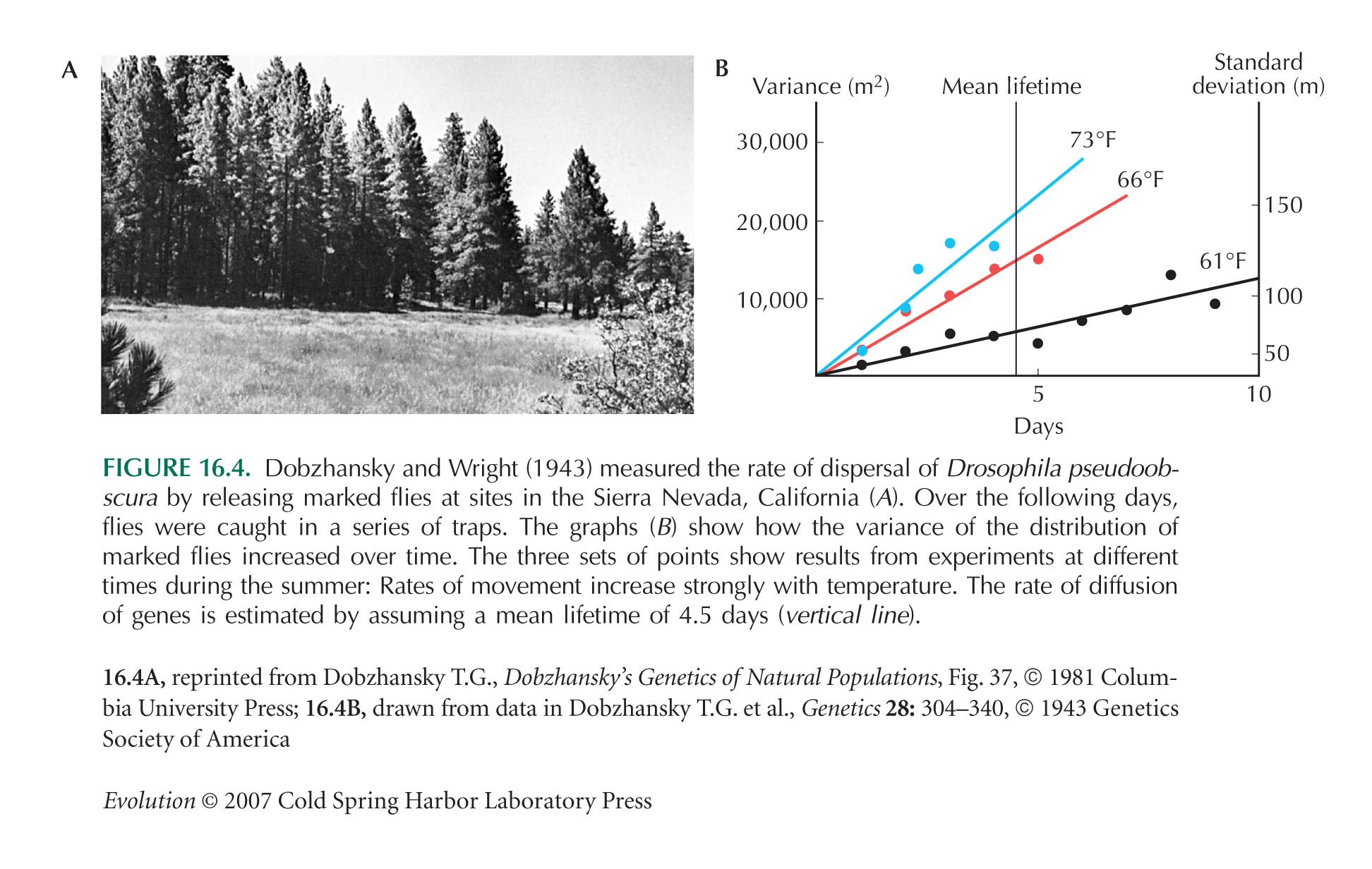 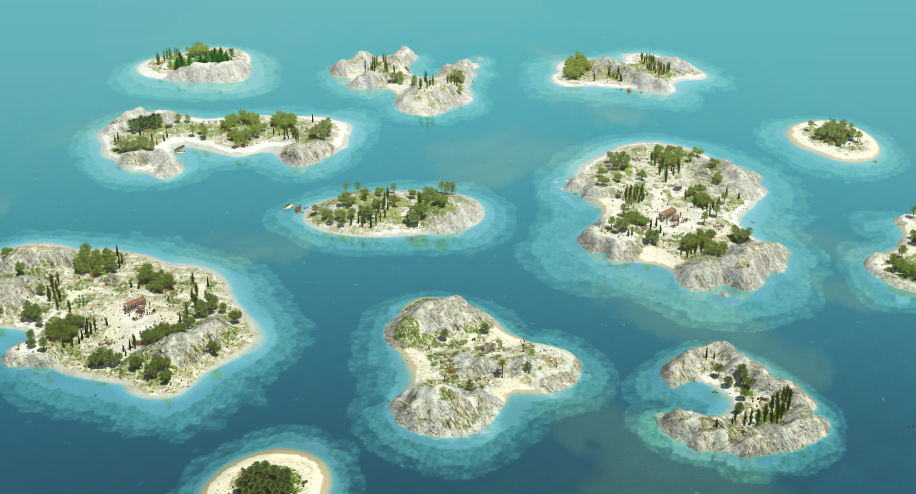 A) Island model
S. Wright (F-statistics): FST = 1/(4Nm + 1)  Nm = (1/FST ‒ 1)/4   … Nm = number of migrants per generation
island 
model
Island model can be also asymmetric:
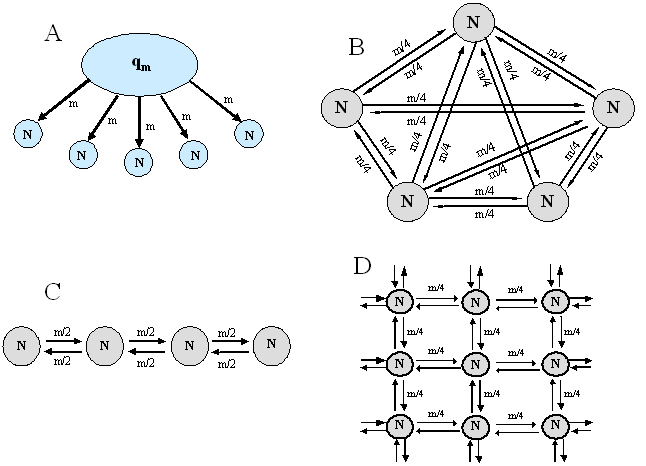 continent-island model
B) Isolation by distance models	discontinuous = stepping stone model
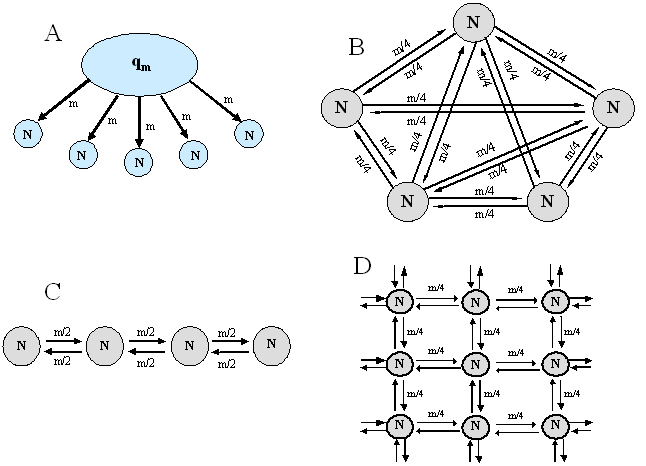 2D stepping-stone model
1D stepping-stone model
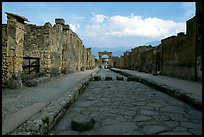 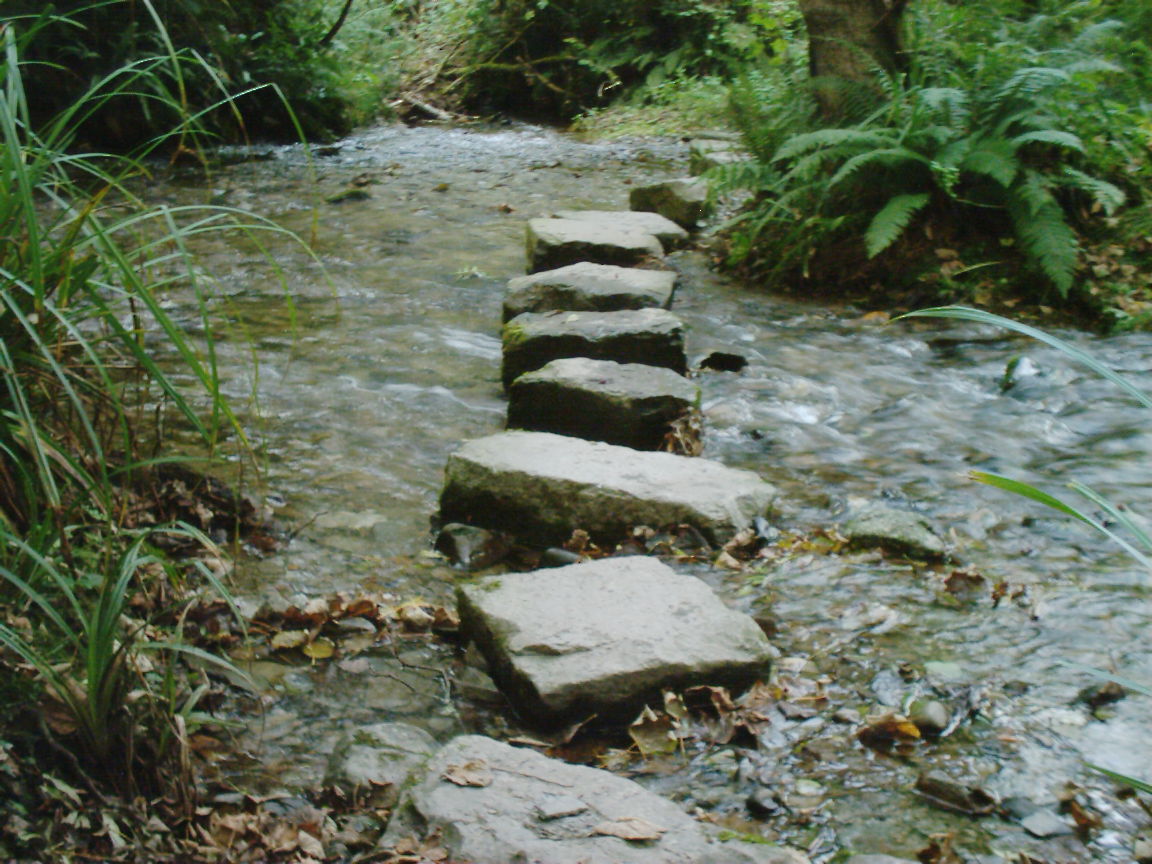 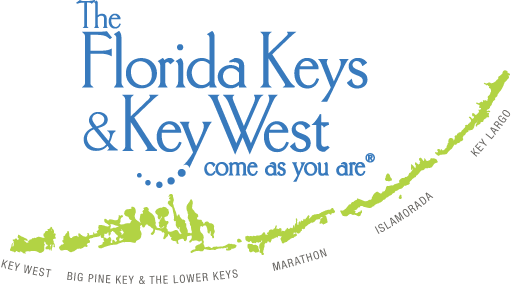 B) Isolation by distance models	continuous
Linanthus parryae (Polemoniaceae), Mojave Desert (California) 
T. Dobzhansky, Sewall Wright
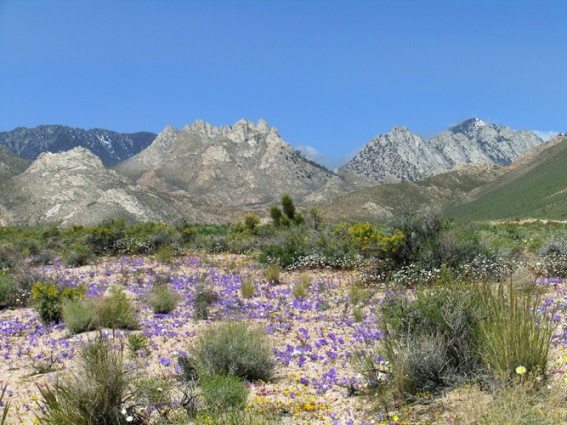 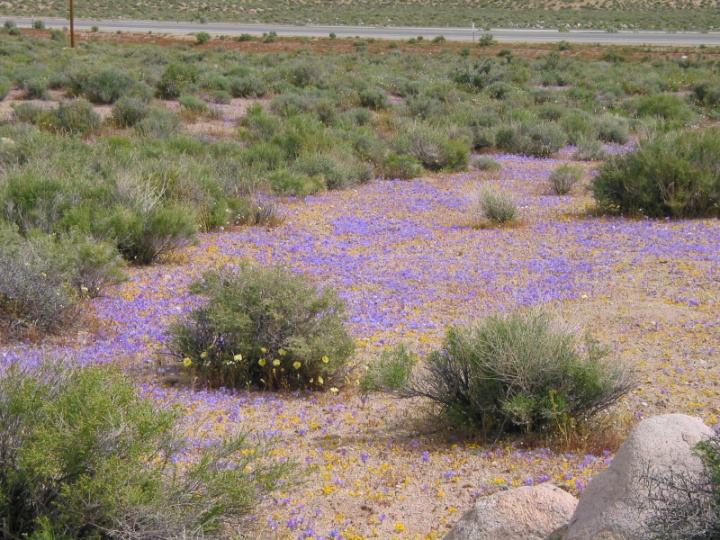 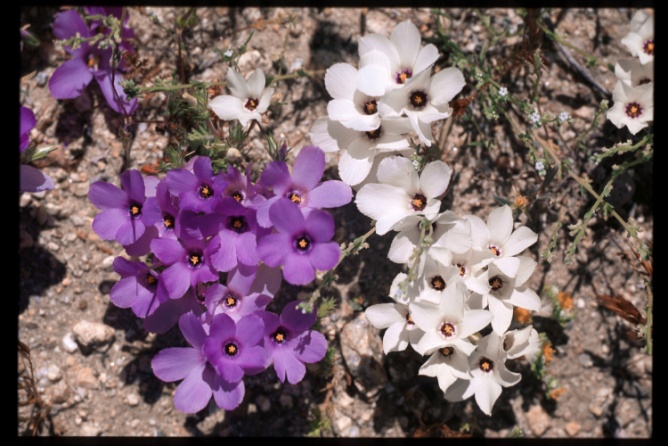 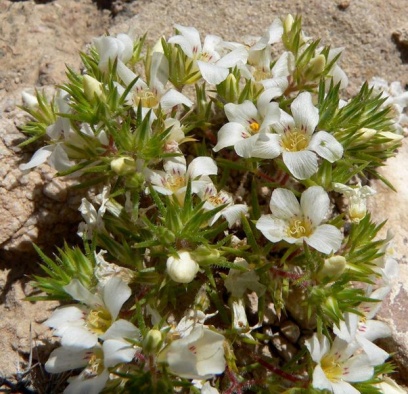 L. parryae
Gene flow consequences:
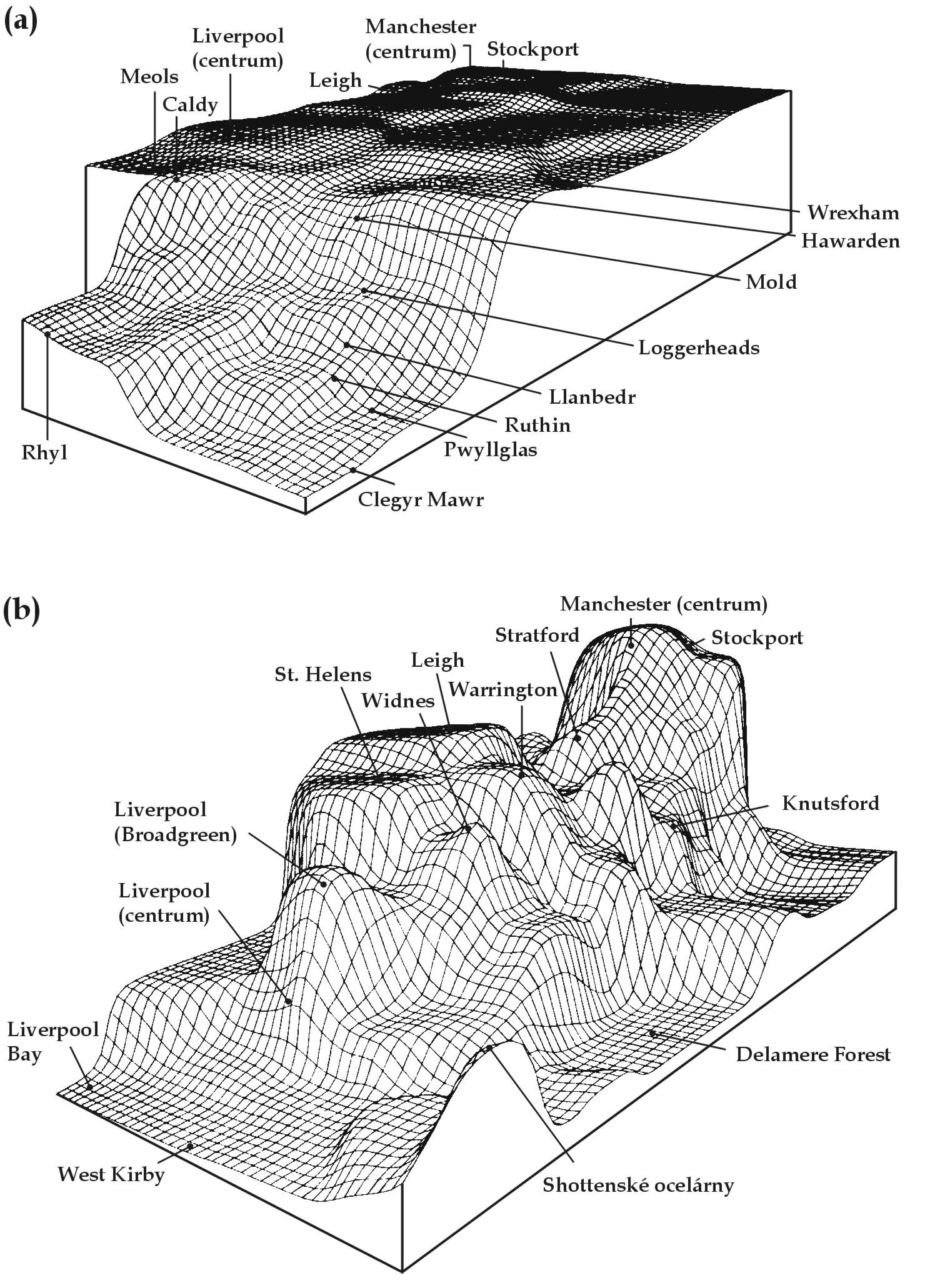 genetic homogenization of subpopulations,   preventing their genetic divergence 
in many species migration severely    reduced
Eg.: melanic forms of moths       in England
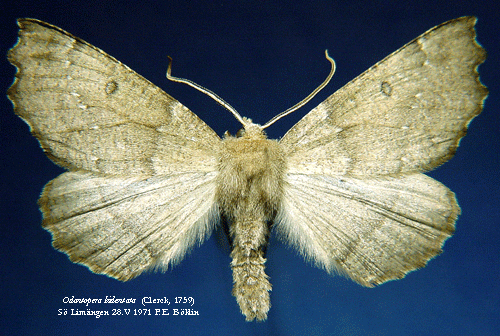 scalloped hazel
(Odontoptera [Gonodontis] bidentata)
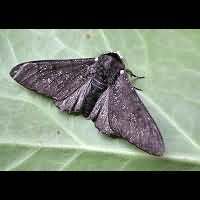 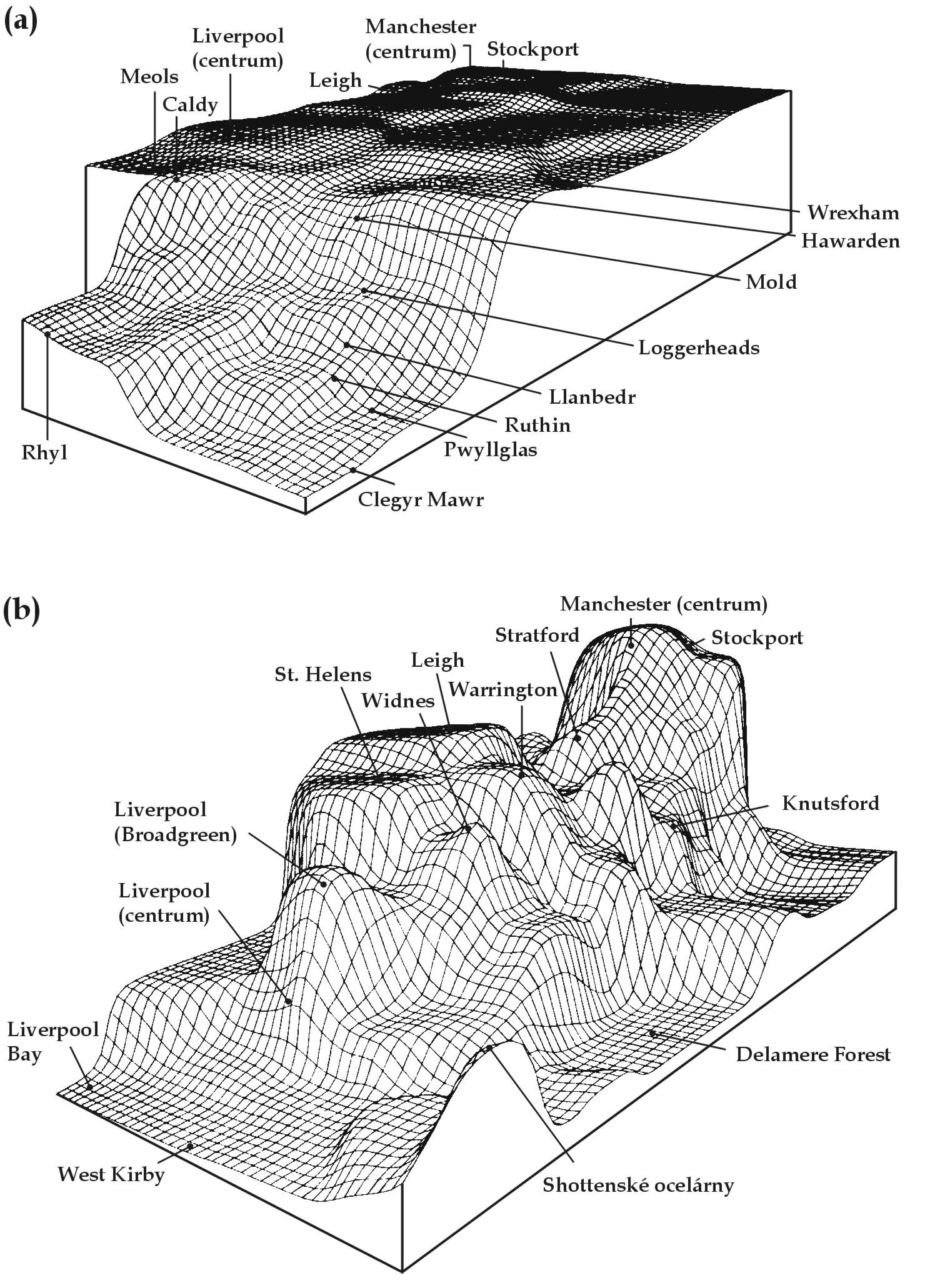 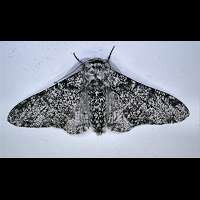 peppered moth (Biston betularia)
Diffusion of neutral alleles due to gene flow between demes
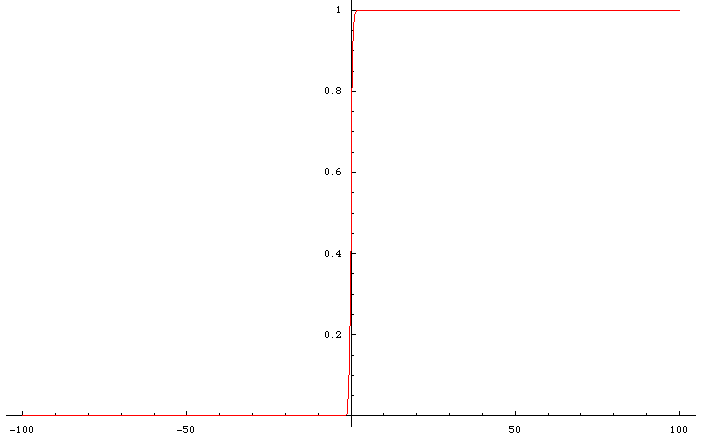 Deme 2
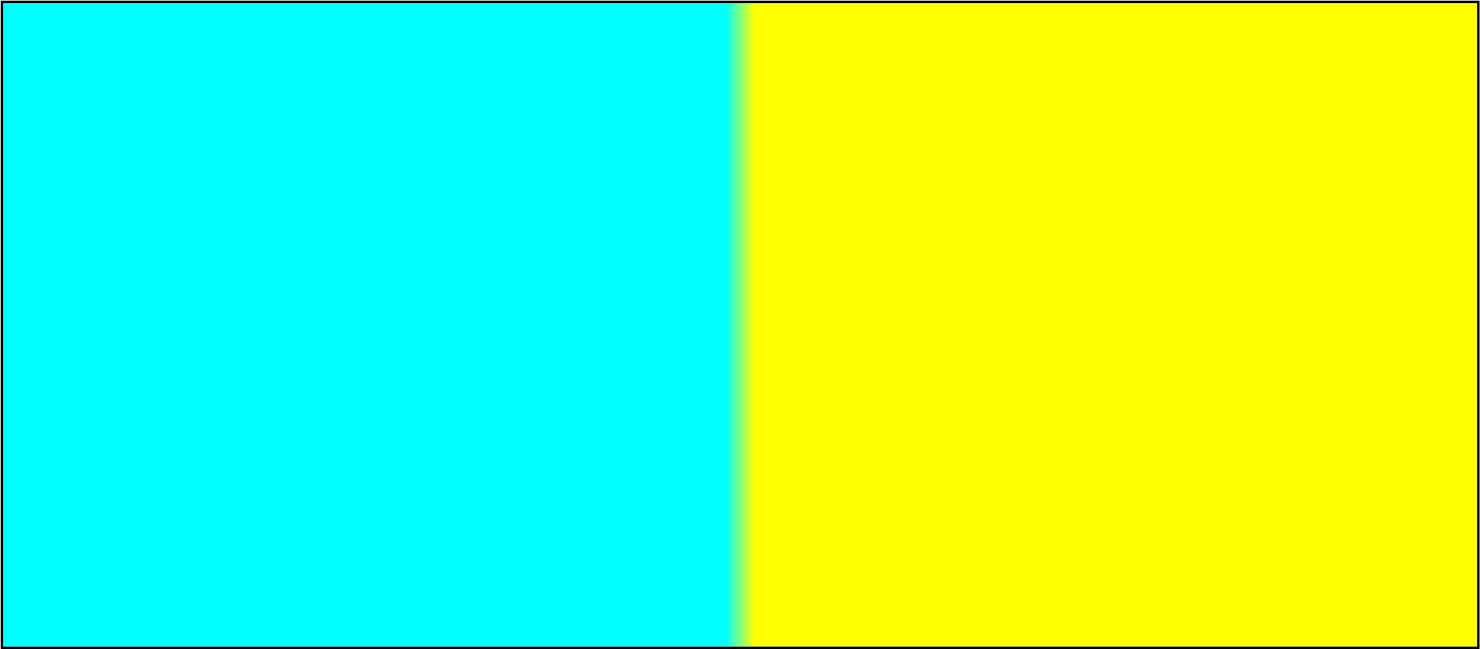 Deme 1
Deme 2
cline
after first contact „stepped“ cline
Deme 1
Geographic scale
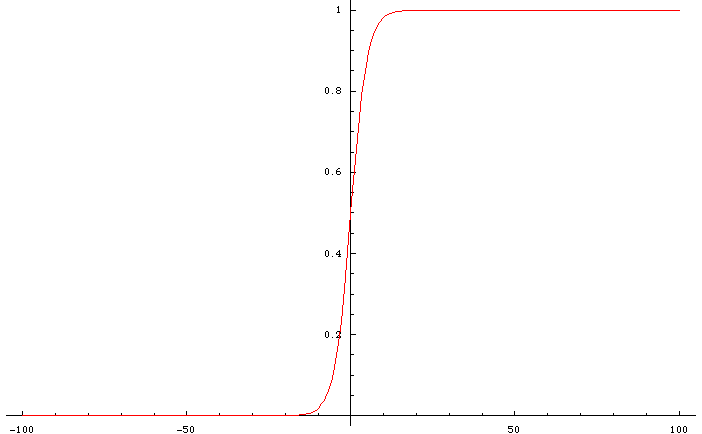 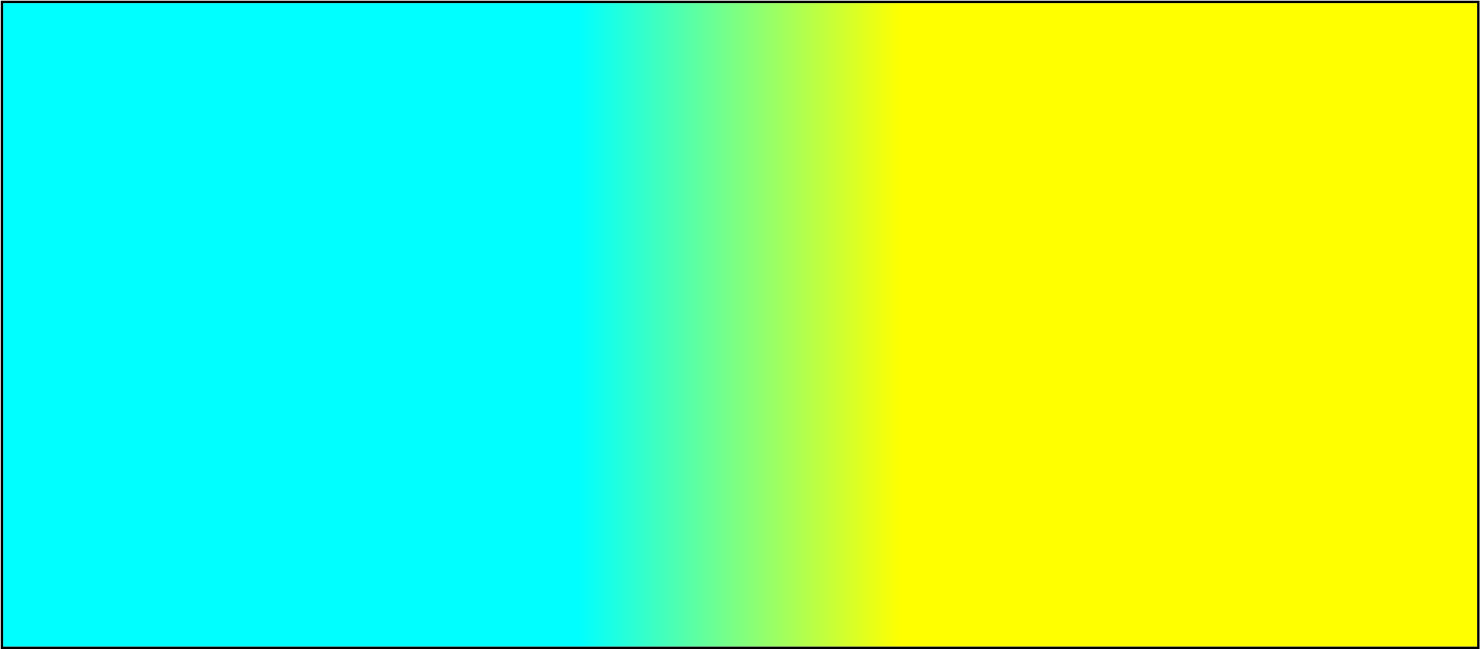 Geographic scale
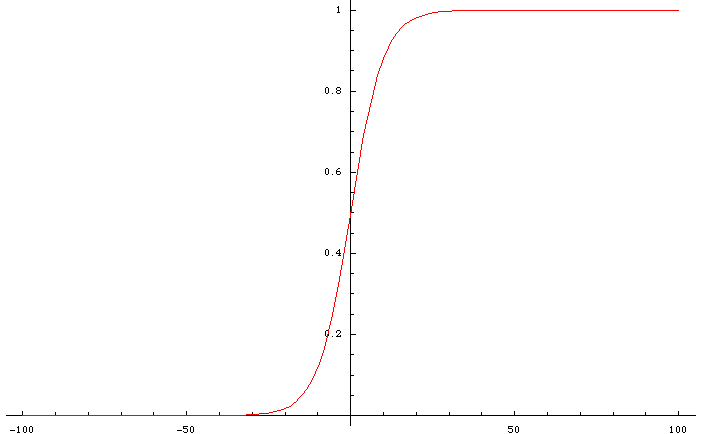 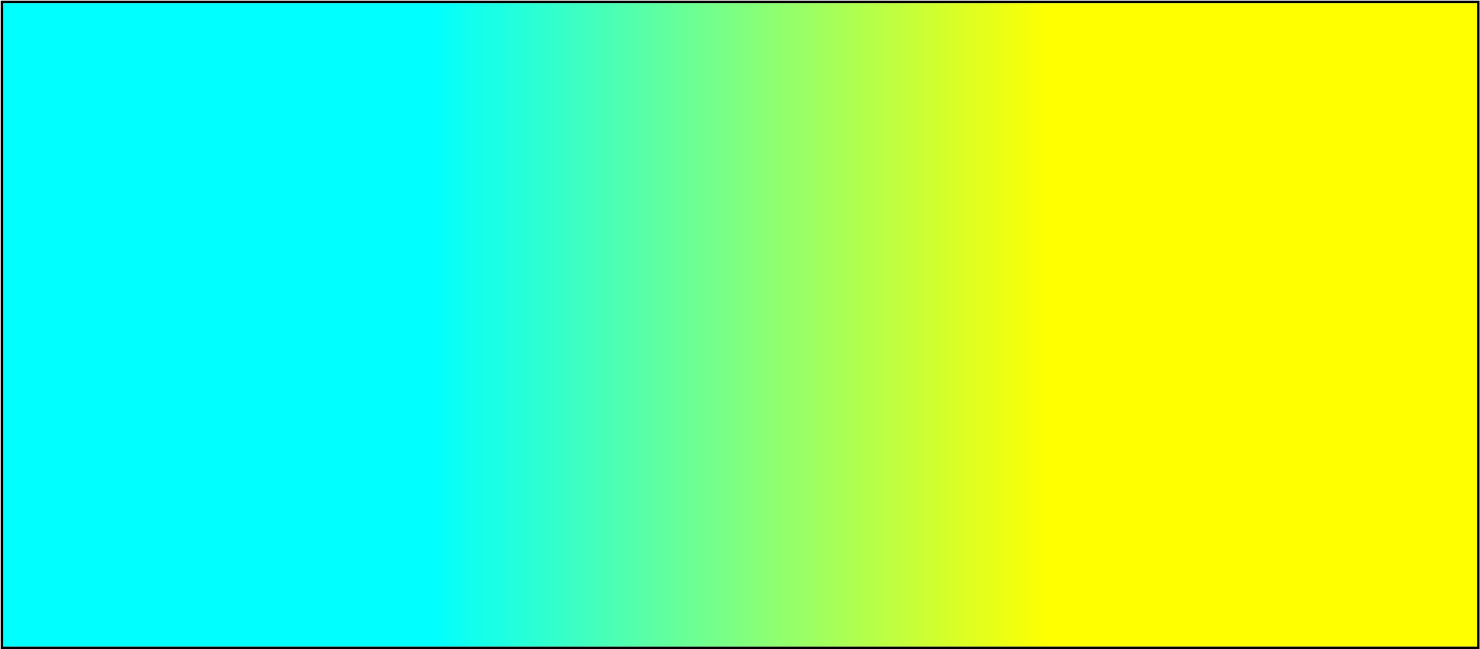 Geographic scale
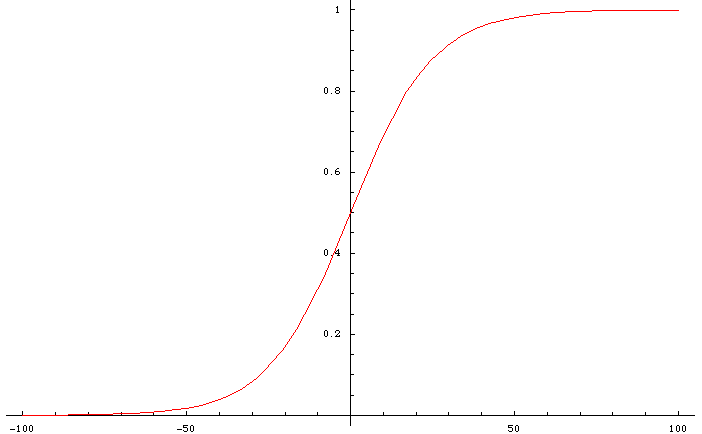 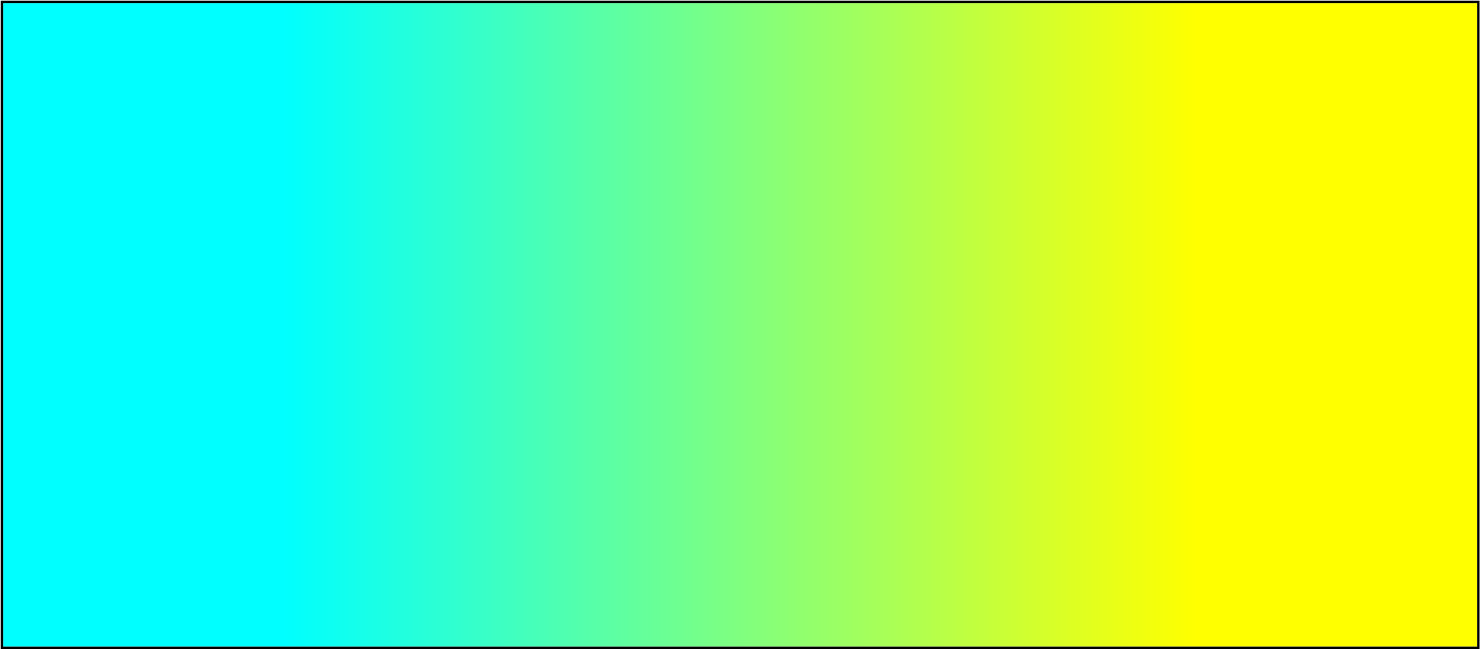 Geographic scale
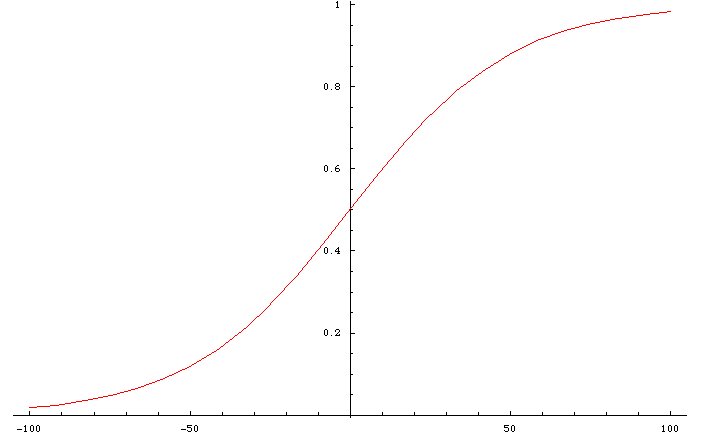 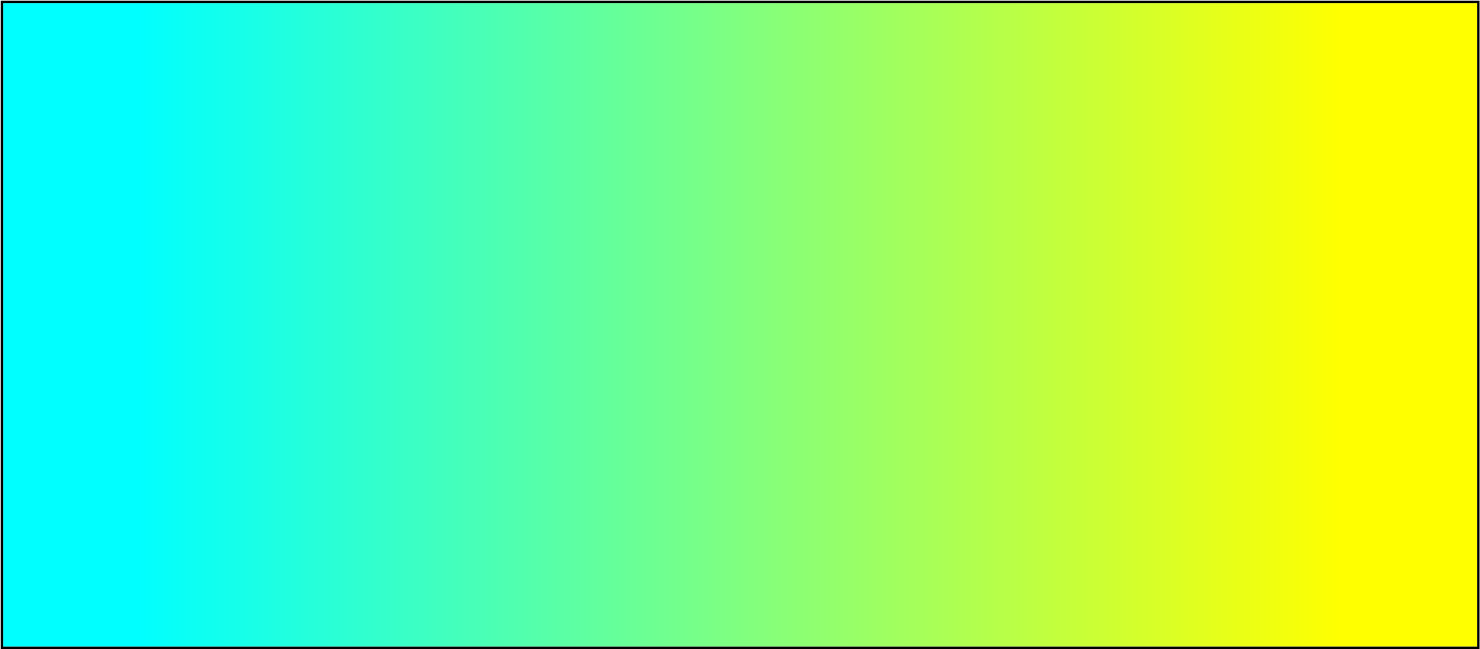 Geographic scale
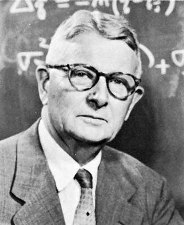 Sewall Wright - F-statistics:
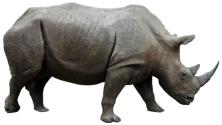 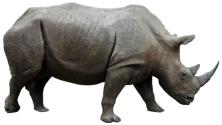 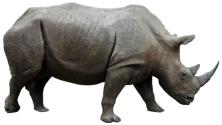 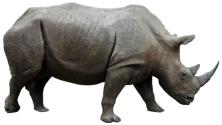 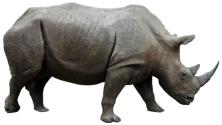 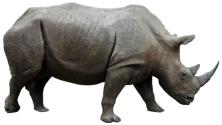 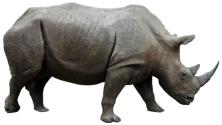 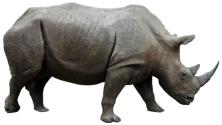 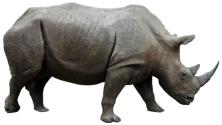 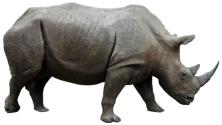 S
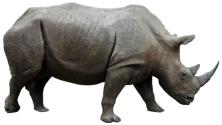 I
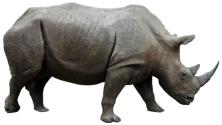 T
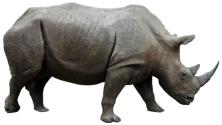 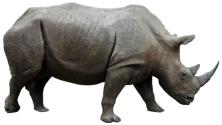 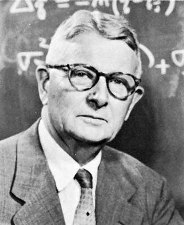 FIS (= inbreeding coefficient)
 reduction of HZ in a subpopulation due to inbreeding
FIS = (HS ‒ HI)/HS		-1  FIS  +1


FST (= fixation index)  reduction of HZ due to population substructuring

FST = (HT ‒ HS)/HT	0  FST  +1

 FIT  reduction of HZ both due to population substructuring and inbreeding

FIT = (HT ‒ HI)/HT
(1 ‒ FIS) (1 ‒ FST) = 1 ‒ FIT